Figure 10 Colour distributions for galaxies in the clean combined spirals sample. Crosses mark ellipticals, diamonds ...
Mon Not R Astron Soc, Volume 389, Issue 3, September 2008, Pages 1179–1189, https://doi.org/10.1111/j.1365-2966.2008.13689.x
The content of this slide may be subject to copyright: please see the slide notes for details.
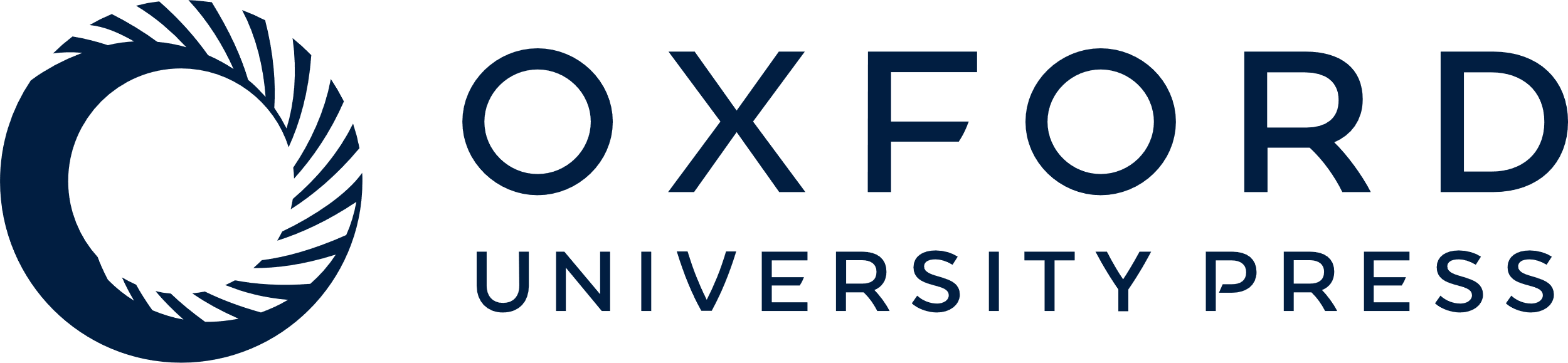 [Speaker Notes: Figure 10 Colour distributions for galaxies in the clean combined spirals sample. Crosses mark ellipticals, diamonds spirals. A two-Gaussian fit to the complete data is shown (top), together with the individual Gaussians used in the fit. The curve shown is the limit for the main galaxy catalogue; objects below this line were drawn from the luminous red galaxy (LRG) sample.


Unless provided in the caption above, the following copyright applies to the content of this slide: © 2008 The Authors. Journal compilation © 2008 RAS]